АДМИНИСТРАЦИЯ ТИТОВСКОГО СЕЛЬСКОГО ПОСЕЛЕНИЯ
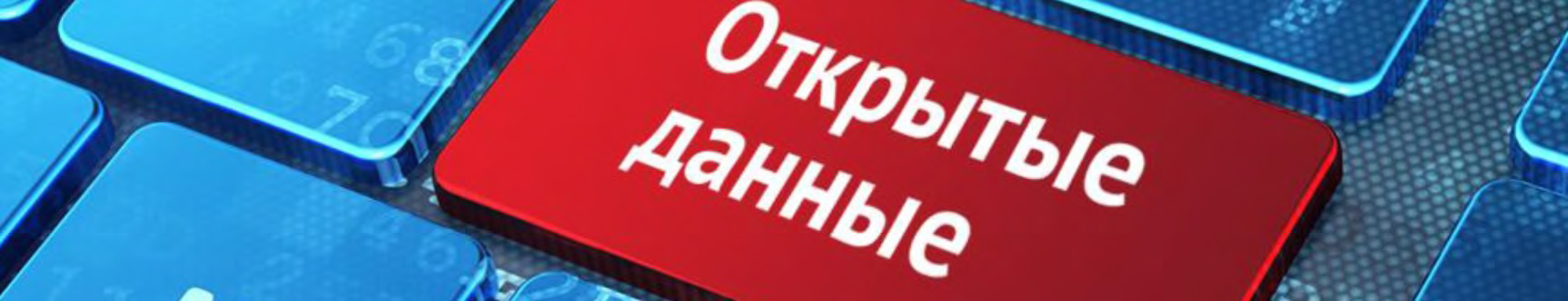 Бюджет
Титовского сельского поселения на 2016 год
Обеспечение устойчивости и сбалансированности бюджетной системы в целях 
гарантированного исполнения действующих и принимаемых расходных обязательств
Повышение эффективности бюджетной политики, в том числе за счет роста 
эффективности бюджетных расходов, обеспечения адресности 
социальной помощи, проведения структурных реформ в социальной сфере
Соответствие финансовых возможностей Титовского сельского поселения
ключевым направлениям развития
Повышение роли бюджетной политики для поддержки экономического роста
Повышение прозрачности и открытости бюджетного процесса
БЮДЖЕТ НА 2016 ГОД  
НАПРАВЛЕН НА РЕШЕНИЕ СЛЕДУЮЩИХ КЛЮЧЕВЫХ ЗАДАЧ:
2
3
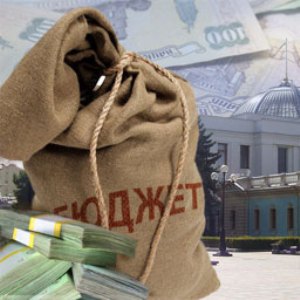 Основные параметры решения «О бюджете Титовского сельского поселения на 2016 год»
(тыс. рублей)
Динамика доходов бюджета
Титовского  сельского поселения
тыс. рублей
4946,1
4617,5
4
5
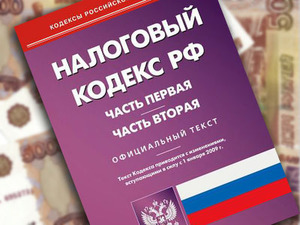 6
Безвозмездные поступления в бюджетТитовского сельского поселения
(тыс. рублей)
7
Динамика расходов бюджета Титовского сельского поселения  в 2015-2016 годах
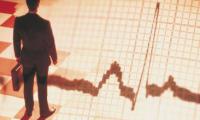 8
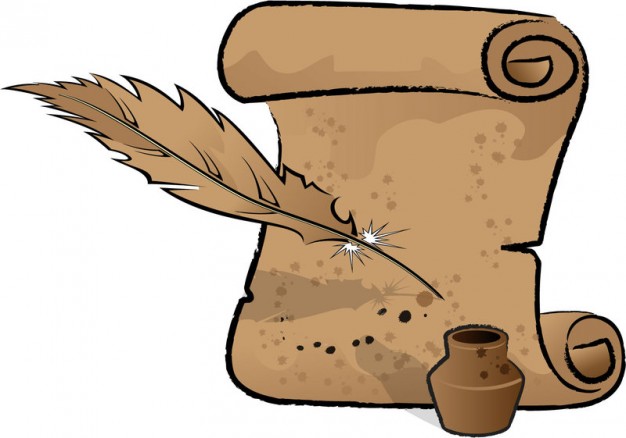 Расходы бюджета Титовского сельского поселения                            по разделам в 2015-2016 годах, тыс.рублей
9
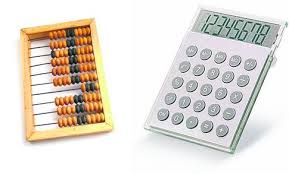 Расходы бюджета Титовского сельского поселения                  в рамках программ в 2016 году, тыс.рублей
10
Дорожный фонд Администрации Титовского сельского поселения
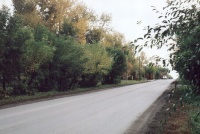 11
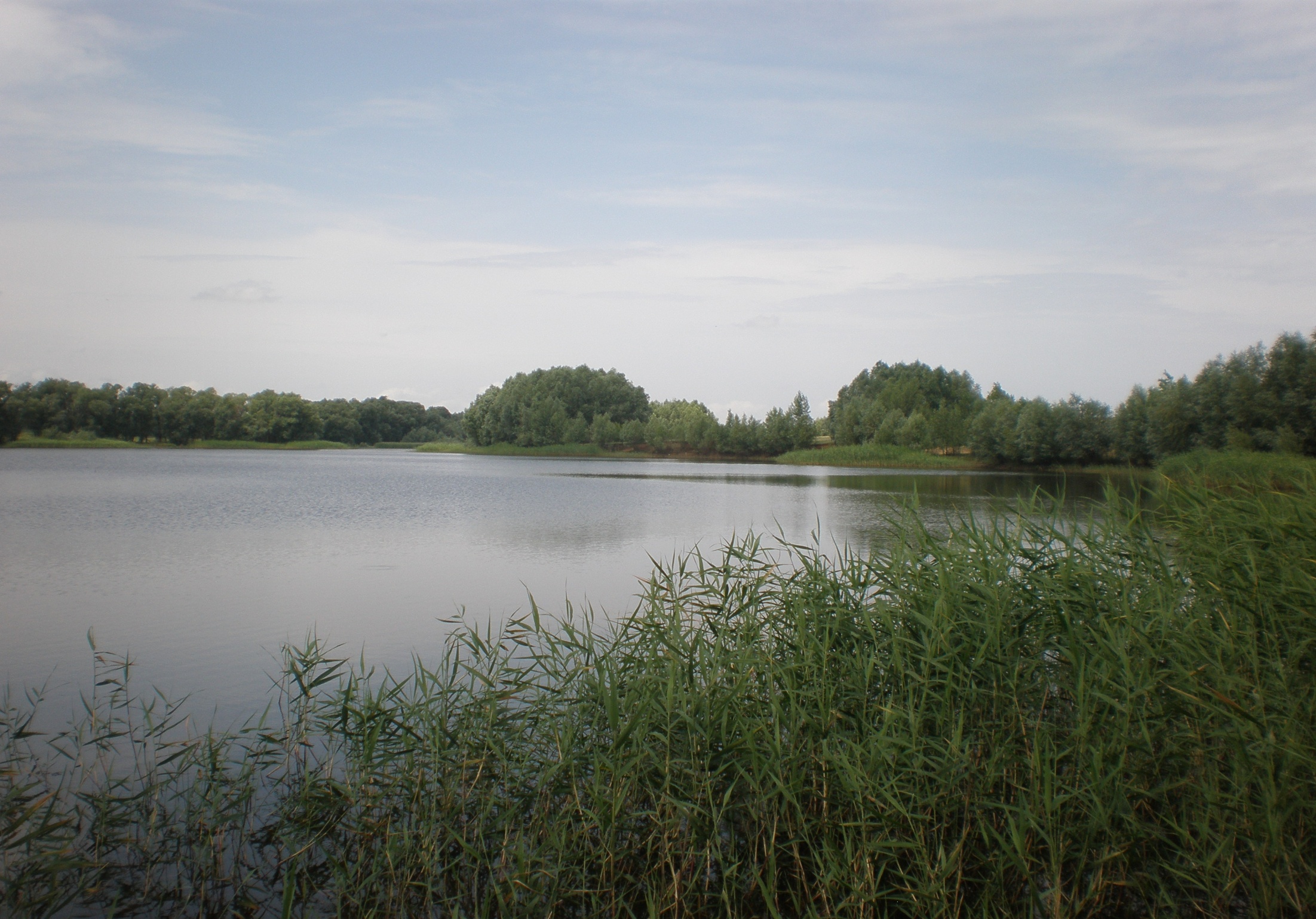 Контактная информация:
Глава Титовского сельского поселения
Черкашин Владимир Дмитриевич
График работы с 8-30 до 17-30, перерыв с 13-00 до 14-00.
Адрес: 652391, Кемеровская область,
Промышленновский район,
с. Титово
ул.Советская, 57
Телефон (8 38442) 4-21-44, Факс: 4-21-45
Электронная почта: Titovo28@yandex.ru